Holiday: Most Popular Days for Shopping
Scan or click to access more holiday insights
Black Friday and ‘Cyber Week’ are the most popular days for holiday shopping
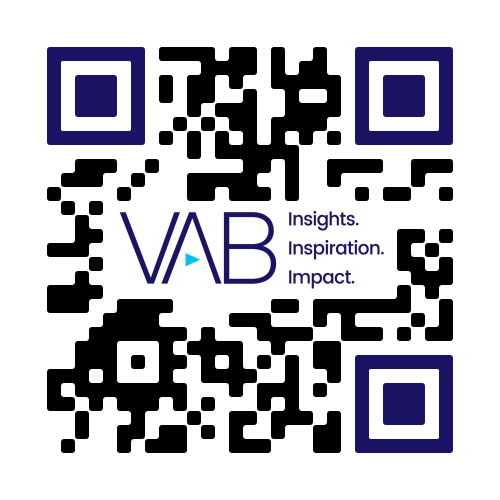 Time Periods Consumers Typically Shop
Source: Dentsu, ‘Consumer Navigator – Holiday Shopping 2024’, August 2024.
Click here to see more on Dentsu’s ‘Consumer Navigator’
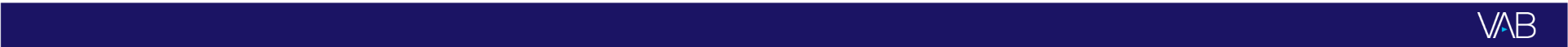 theVAB.com/insights